First Step, Session Four
Welcome, Introductions, and Recap
August 28, 2024
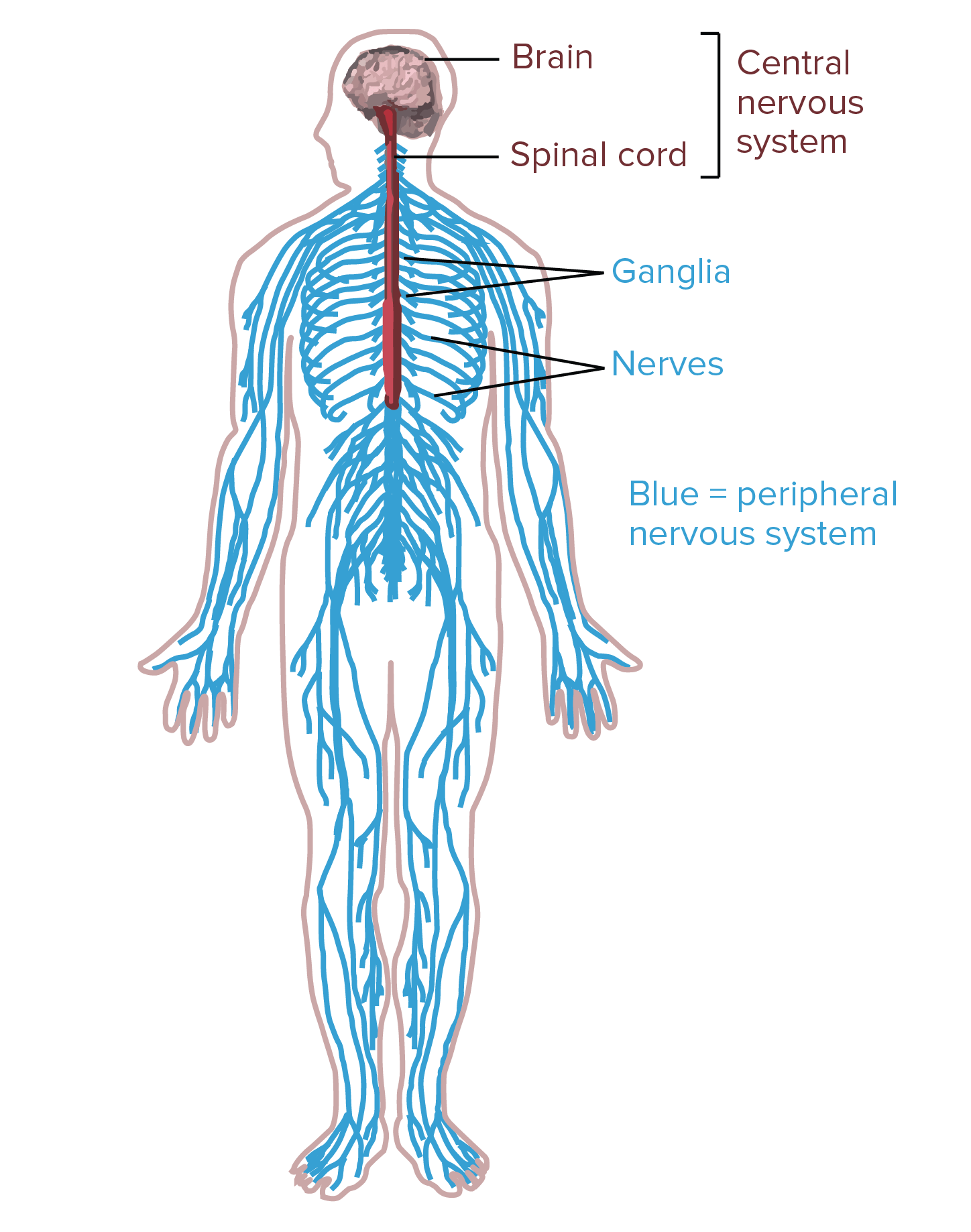 The Body has a Brain!
The amazing body remembers everything! 

That’s why we have the commander, our brains!
This Photo by Unknown Author is licensed under CC BY-SA-NC
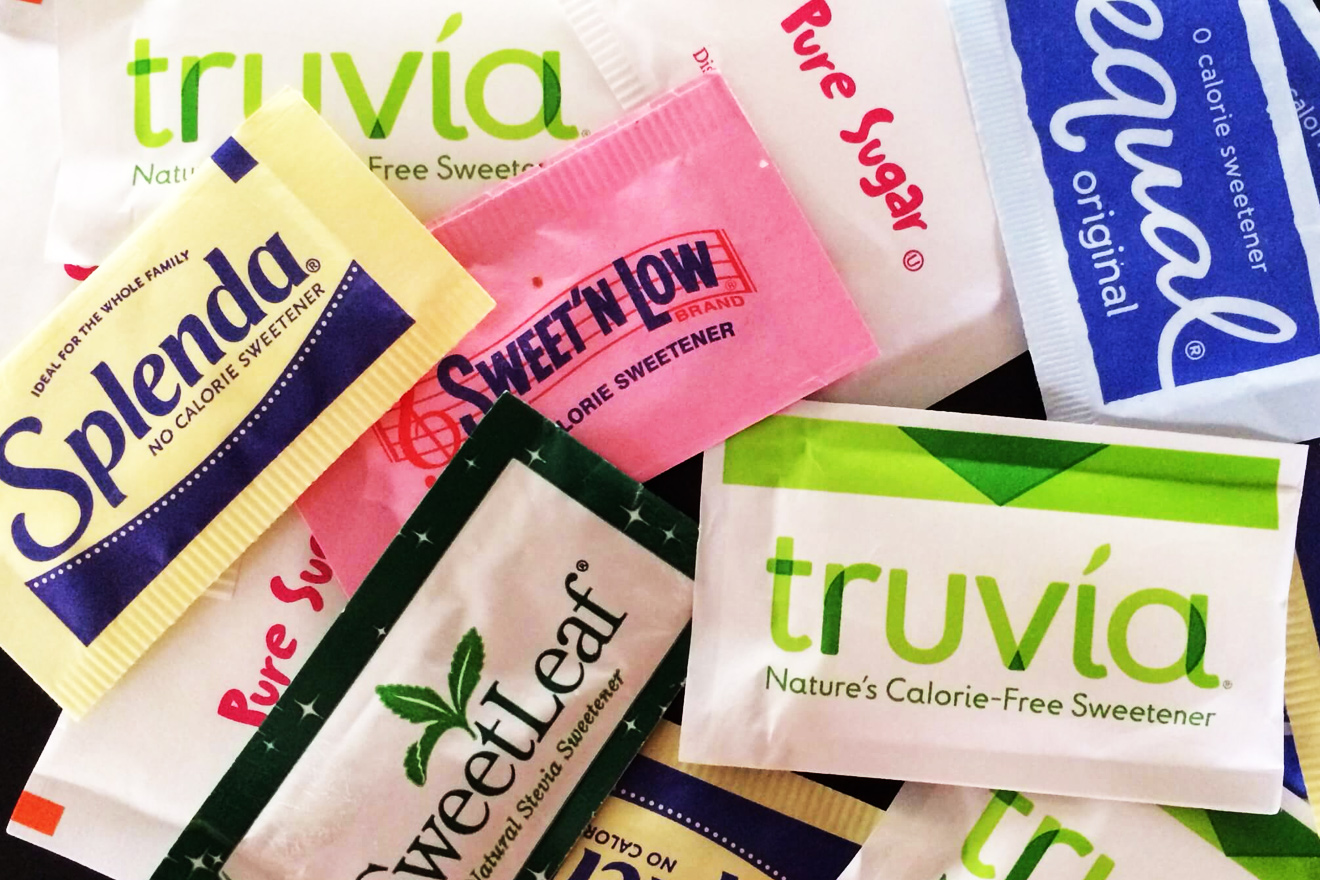 Personal testimony –  First Step monthly additions:
1st month:
No additional sweeteners, desserts
Trying to make it a habit
No appreciable change in weight
This Photo by Unknown Author is licensed under CC BY-SA-NC
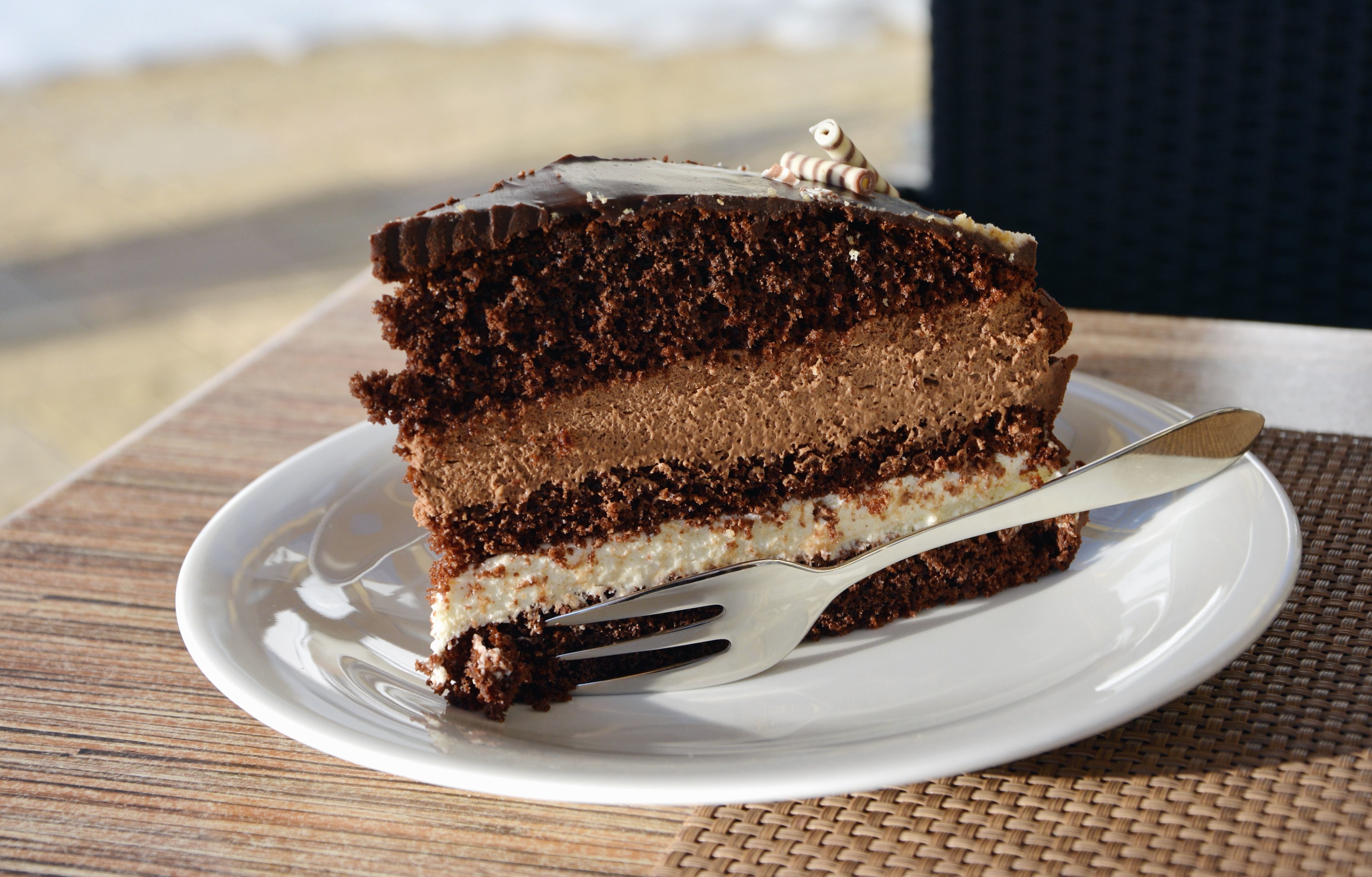 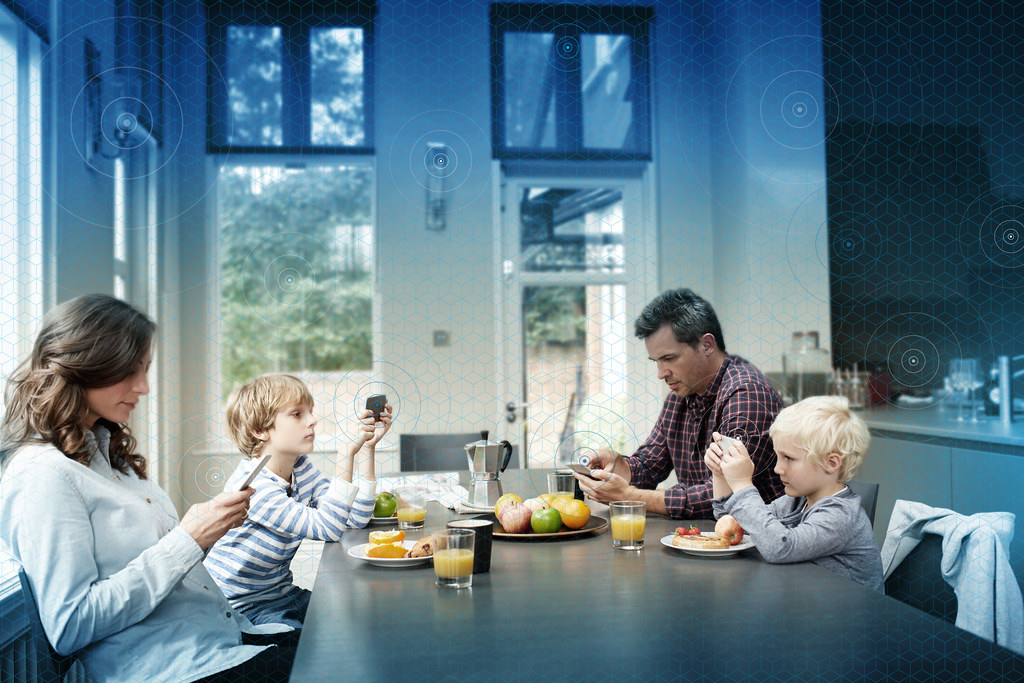 First Step monthly additions:
2nd month: 

Mindful eating!
	Be aware of the feeling of hunger passing away
	Savor the flavor, the smell, the texture of what I eat
	Minimize distracting activities at least at one meal a day
This Photo by Unknown Author is licensed under CC BY-NC-ND
First Step monthly additions:
3rd month:
Intermittent fasting /letting ketones work;
Summary of the major metabolic pathways involved in the metabolic switch and responses of excitable cells to the ketone β-hydroxybutyrate (β-OHB). See text for description. AcAc, acetoacetate; ATP, adenosine trObesity (Silver Spring). 2018 Feb; 26(2): 254–268.
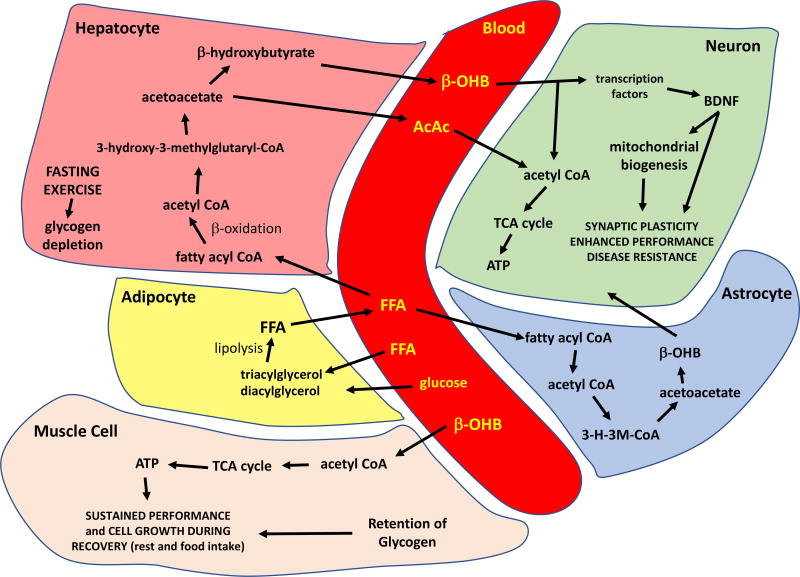 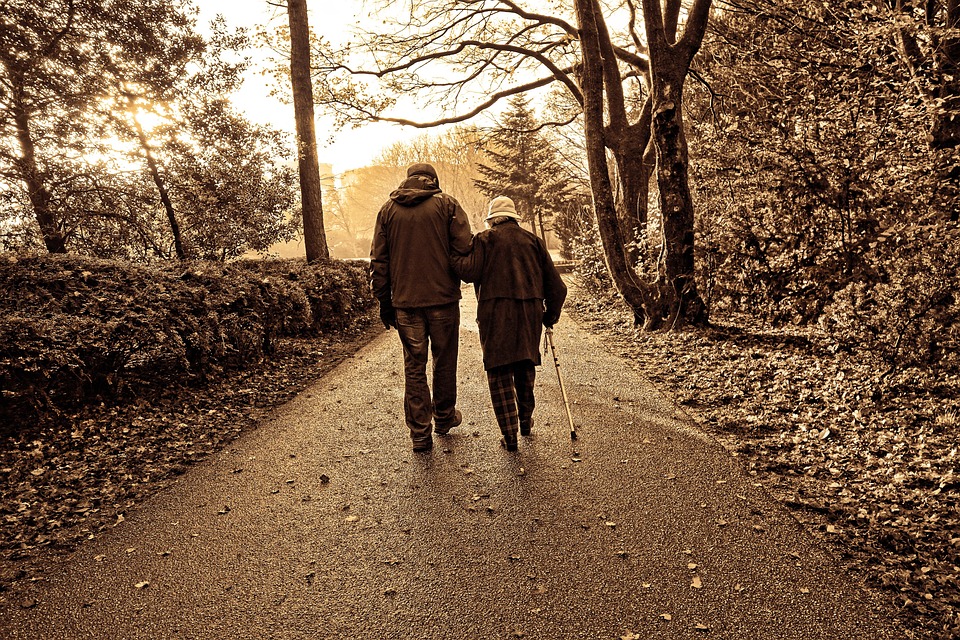 First Step monthly additions:
4th month:
Aerobic activity longer than 30 minutes 4 times/week
The body uses glucose as the fuel the first 20 to 30 minutes of aerobic  activity
Beyond 30 minutes we borrow from the “Fat Reserve Bank”
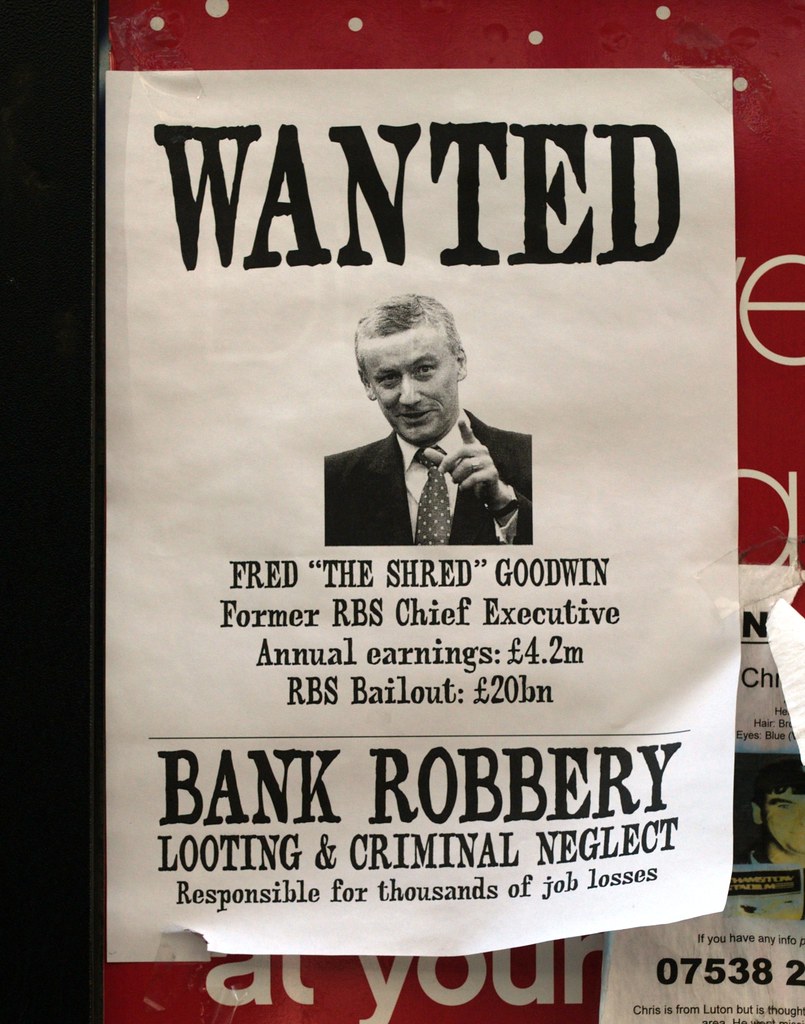 Need to Lower the Fat Thermostat
Recap of why we keep gaining weight – the weight thermostat
No simple “Calories in equals calories out!”
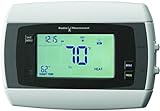 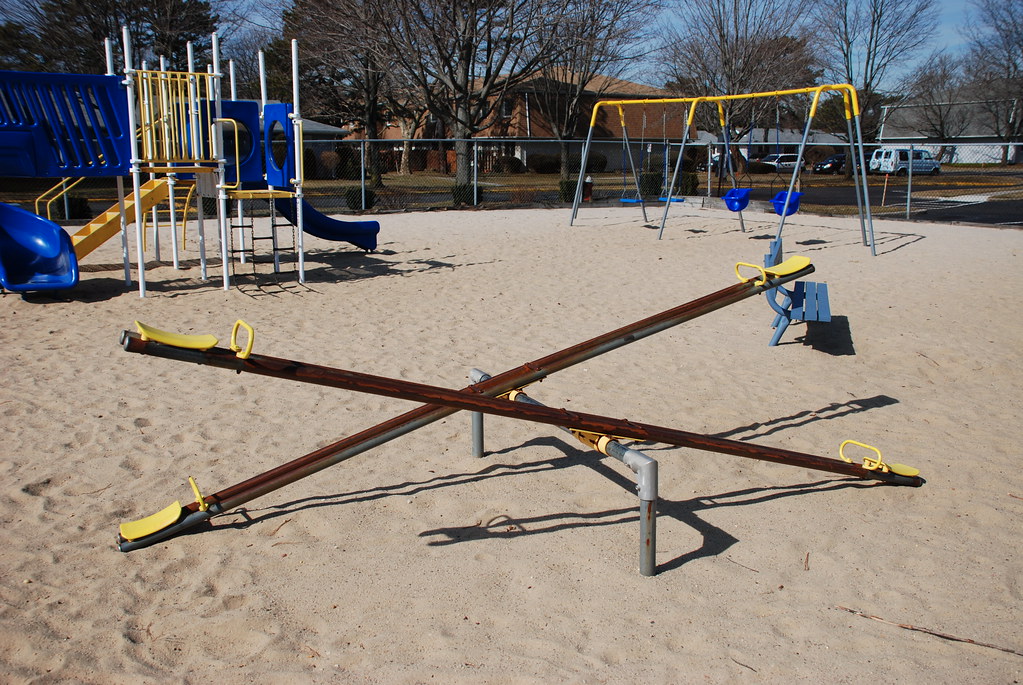 This Photo by Unknown Author is licensed under CC BY-SA
This Photo by Unknown Author is licensed under CC BY
This Photo by Unknown Author is licensed under CC BY-SA